Муниципальное бюджетное дошкольное образовательное учреждение  Курагинский детский сад №15
Использование «игр на  липучках», «тактильных ладошек» для развития детей дошкольного возраста
Казанцева Лия Давидовна
Воспитатель.
П.Г.Т. Курагино
Что такое развивающие игры на липучках?Это игры, в которых  объекты крепятся к карточкам с помощью всем известных  липучек «велькро». Ребенок должен найти, какие объекты прикрепить к определенной карточке, и точно соединить липучки, чтобы фигурка крепко держалась на картинке.
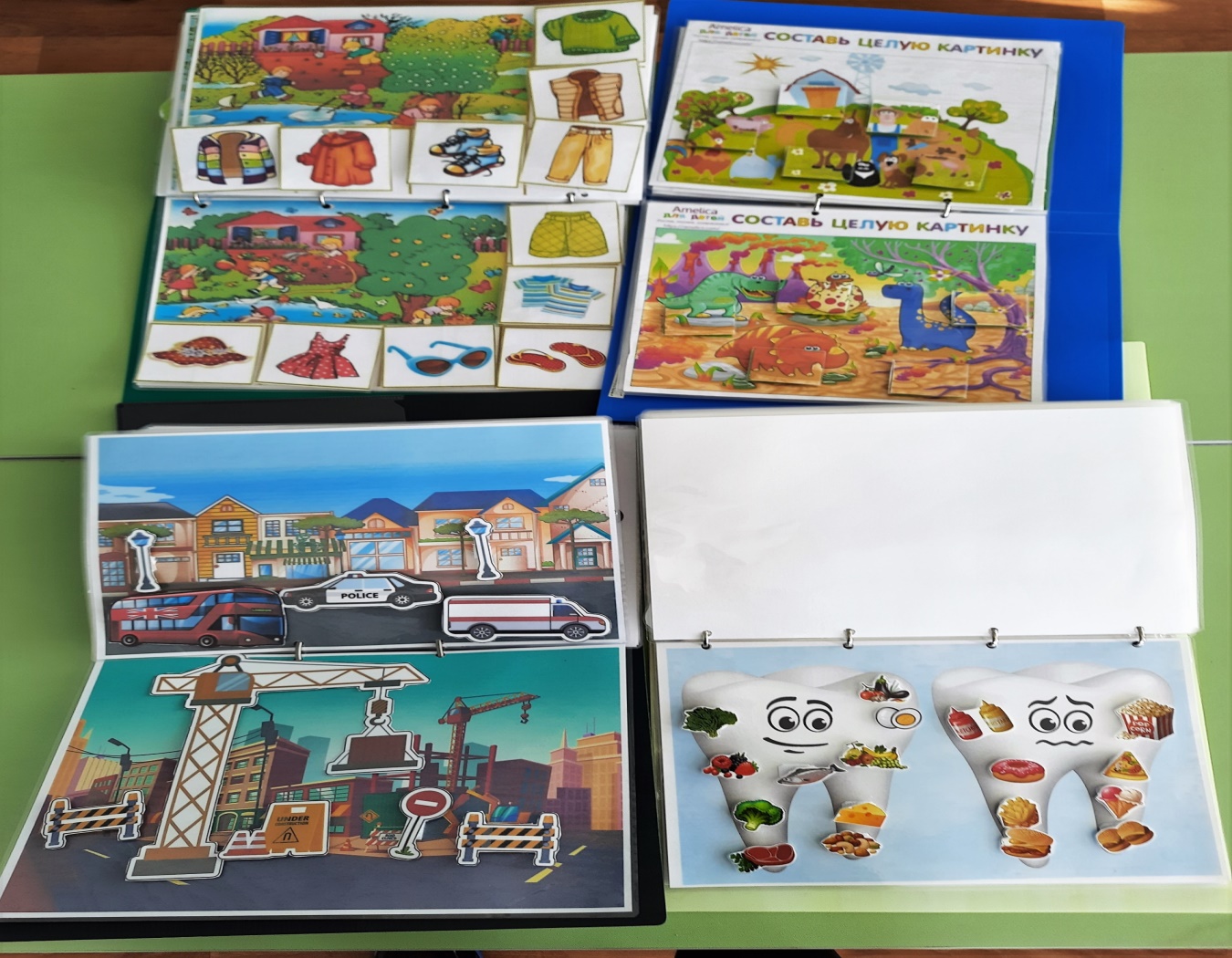 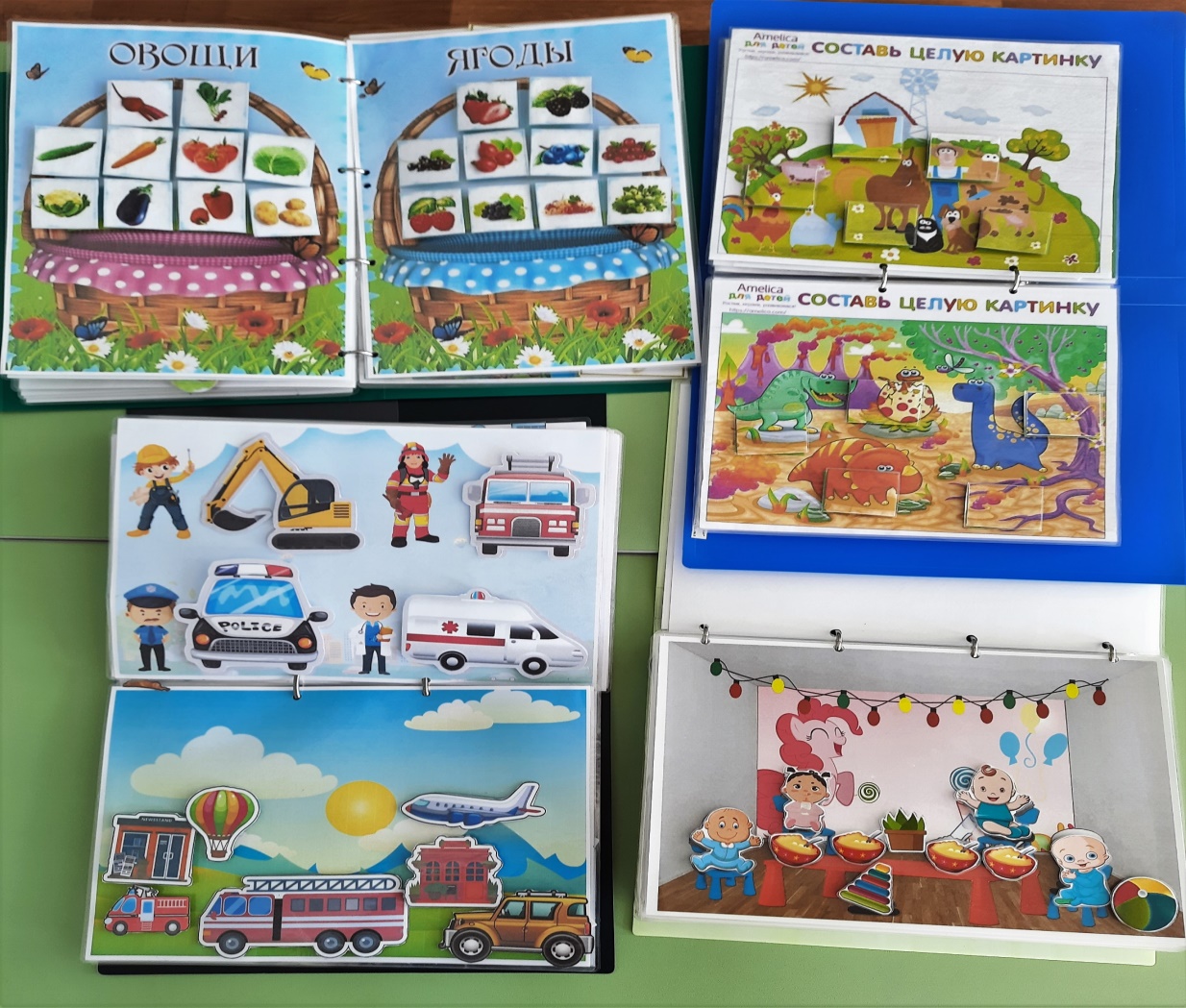 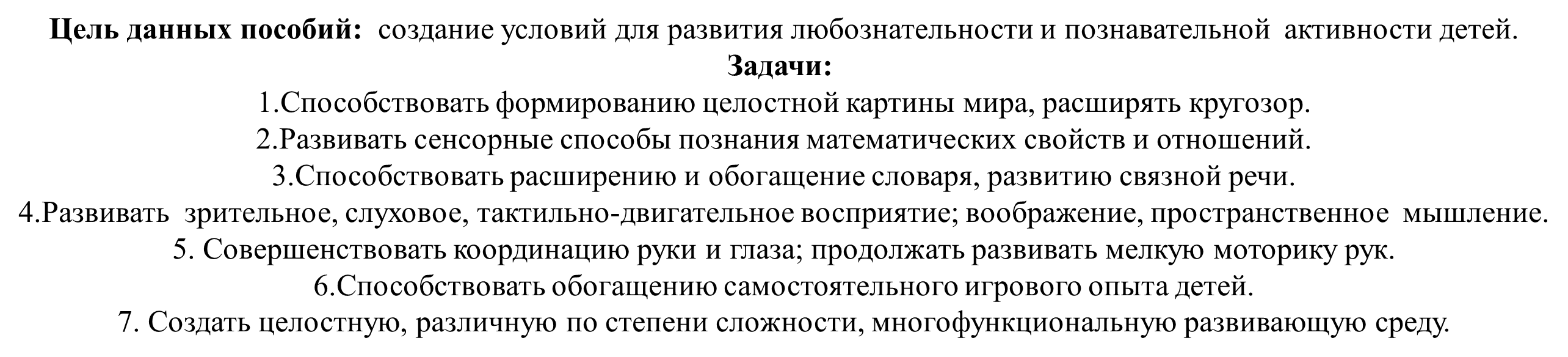 Преимущества игр на липучках:1. Соединять изображения друг с другом достаточно  легко.2. Получение детьми новых знаний. 3. Долгосрочность использования.4. Яркость и эстетичность деталей.5. Использование в работе с детьми раннего возраста.
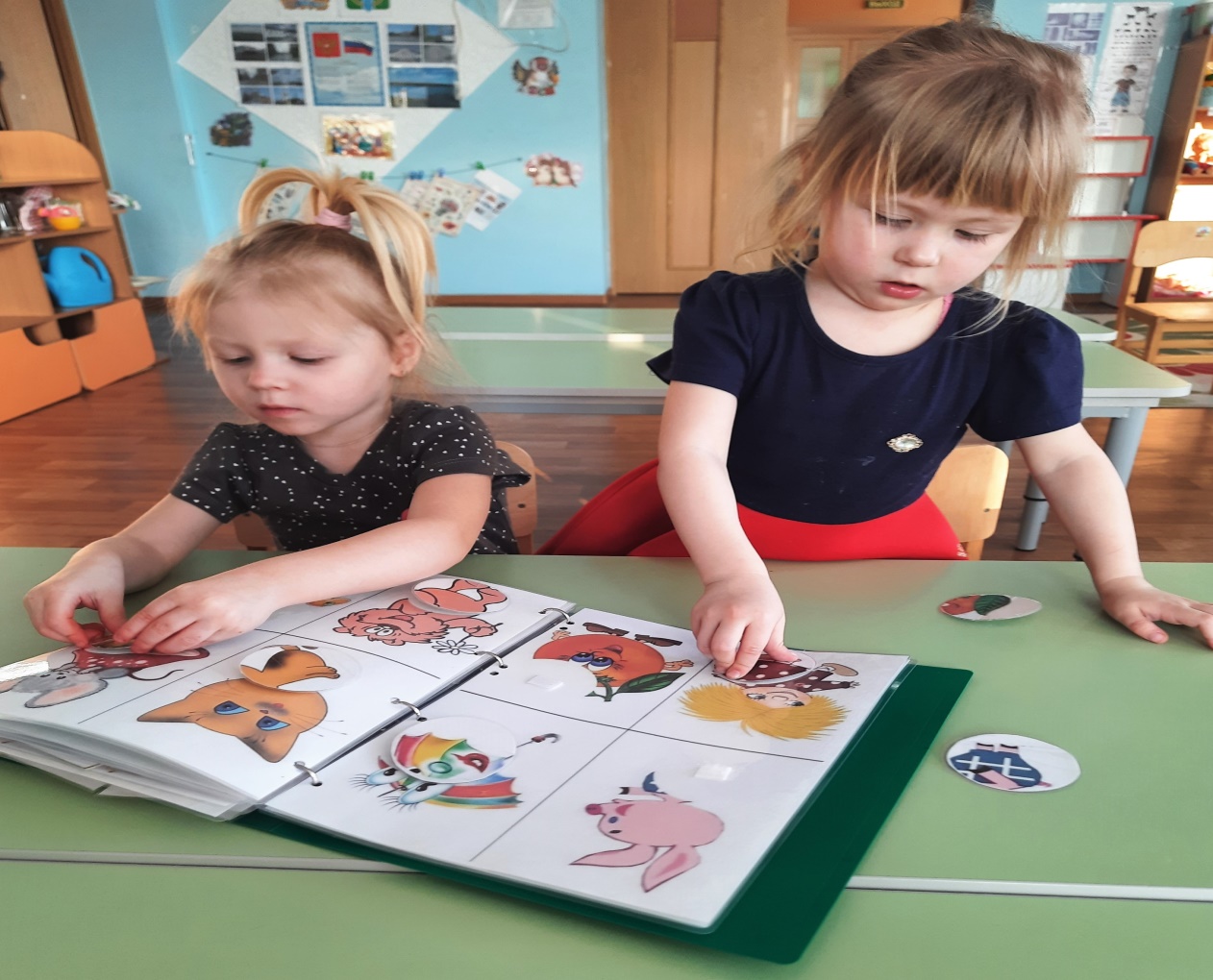 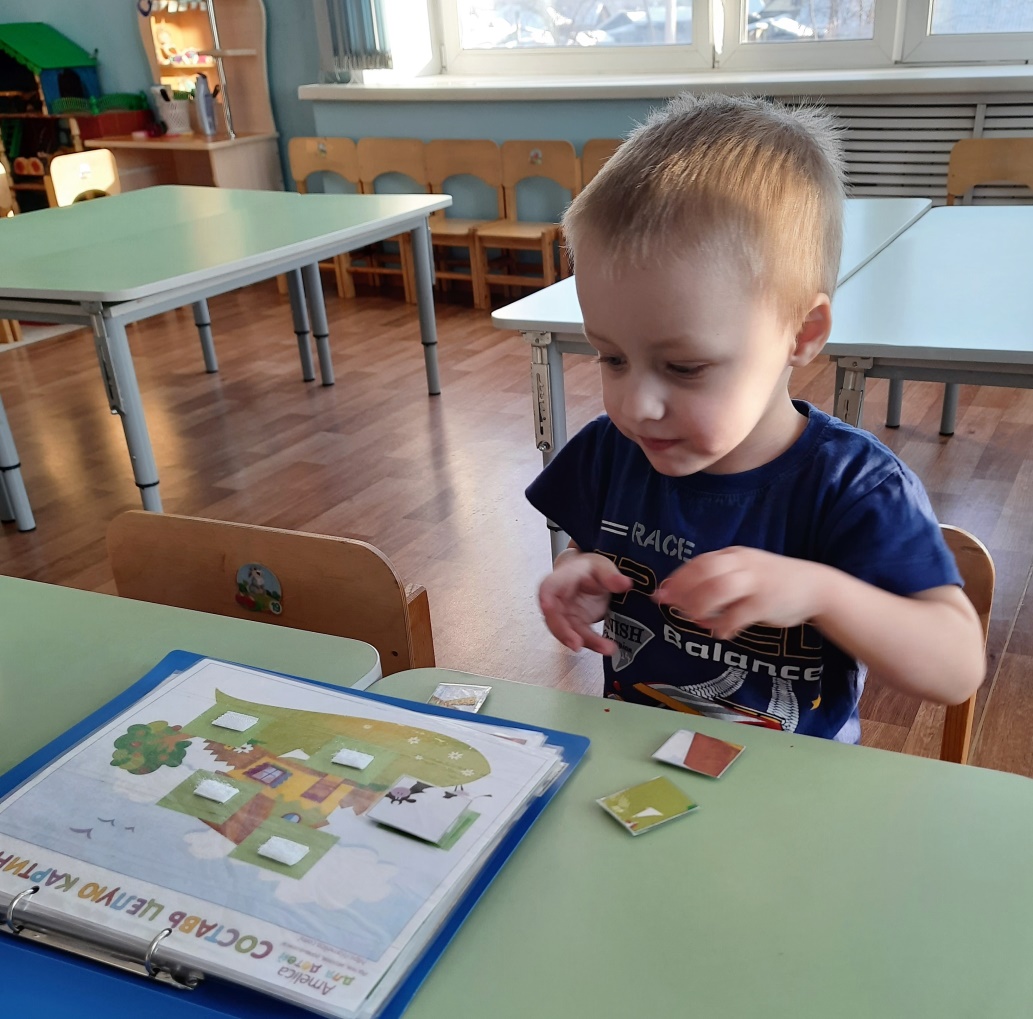 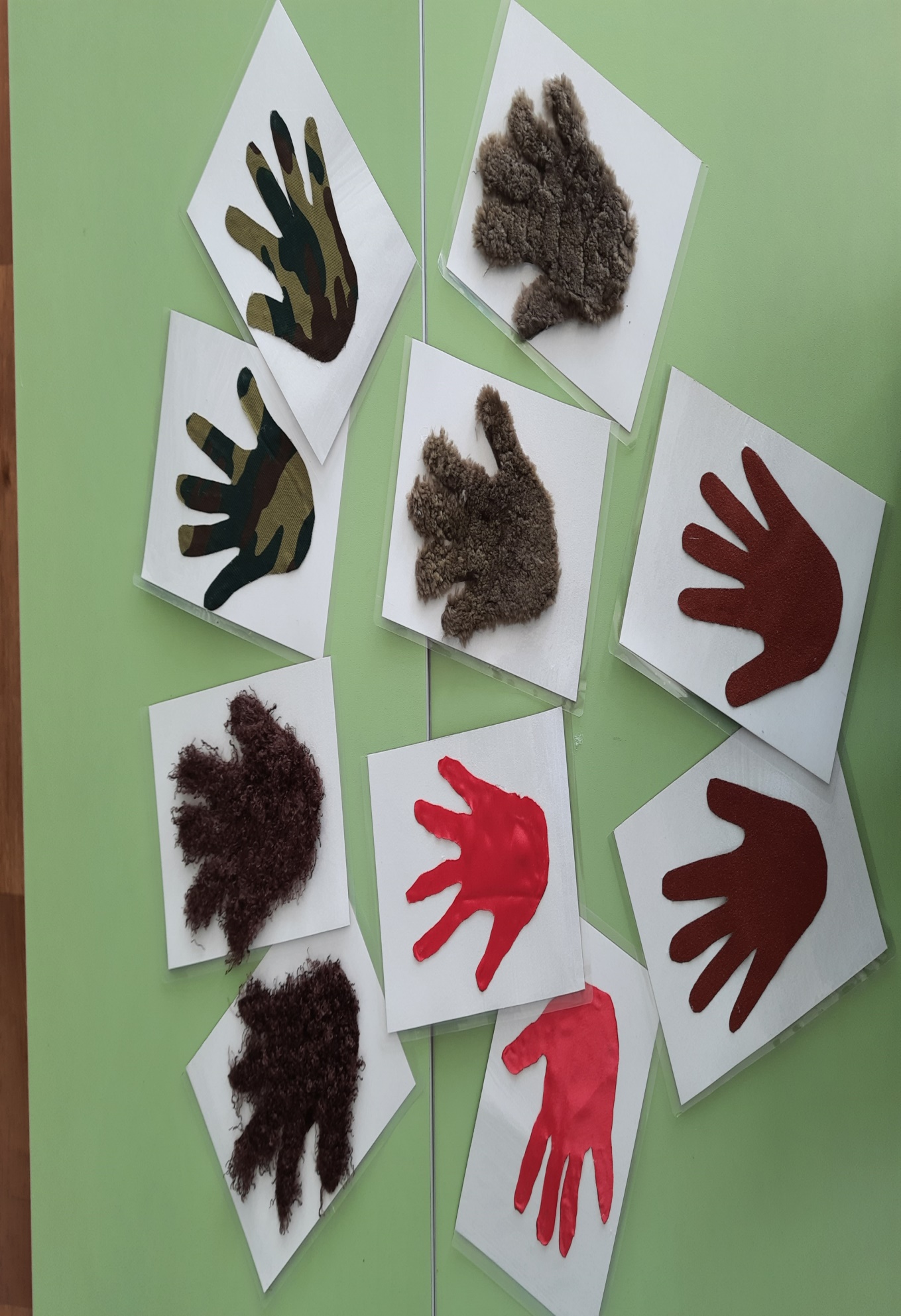 Развивающая игра "Тактильные ладошки"
«Тактильные ладошки» – это замечательное развивающее пособие для детей 2-7 лет.
Обучающие и развивающие возможности пособия:
– развитие тактильной чувствительности кожного покрова ладоней и подушечек пальцев ребенка;
– развитие тонкой пальцевой моторики;
– развитие внимания, наблюдательности, памяти;
– развитие словаря свойств и качеств, признаков, а также развитие связной речи;
– развитие пространственных представлений;
– развитие математических представлений и счетных умений;
– развитие умения действовать по образцу, по заданному условию, самостоятельно
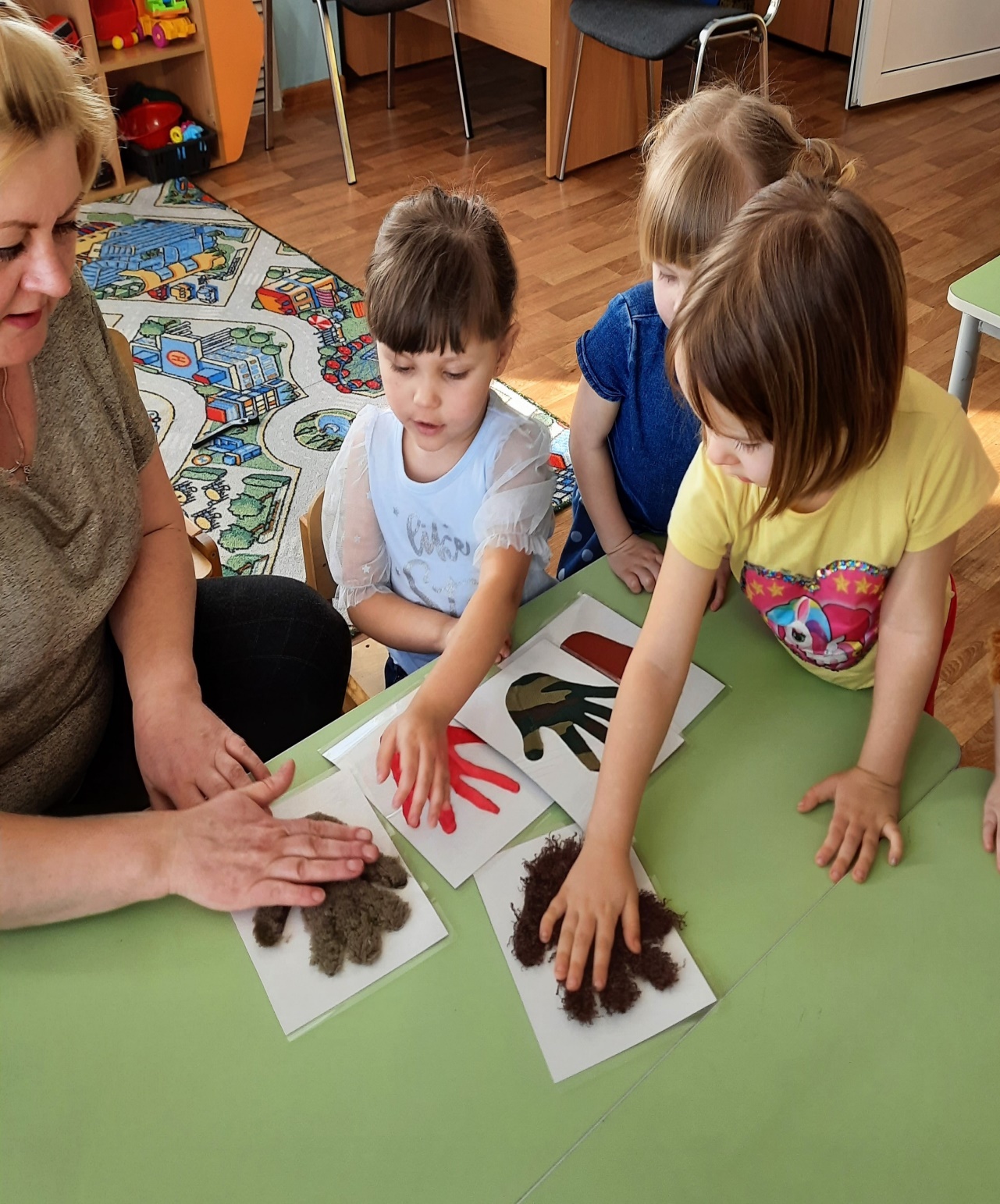 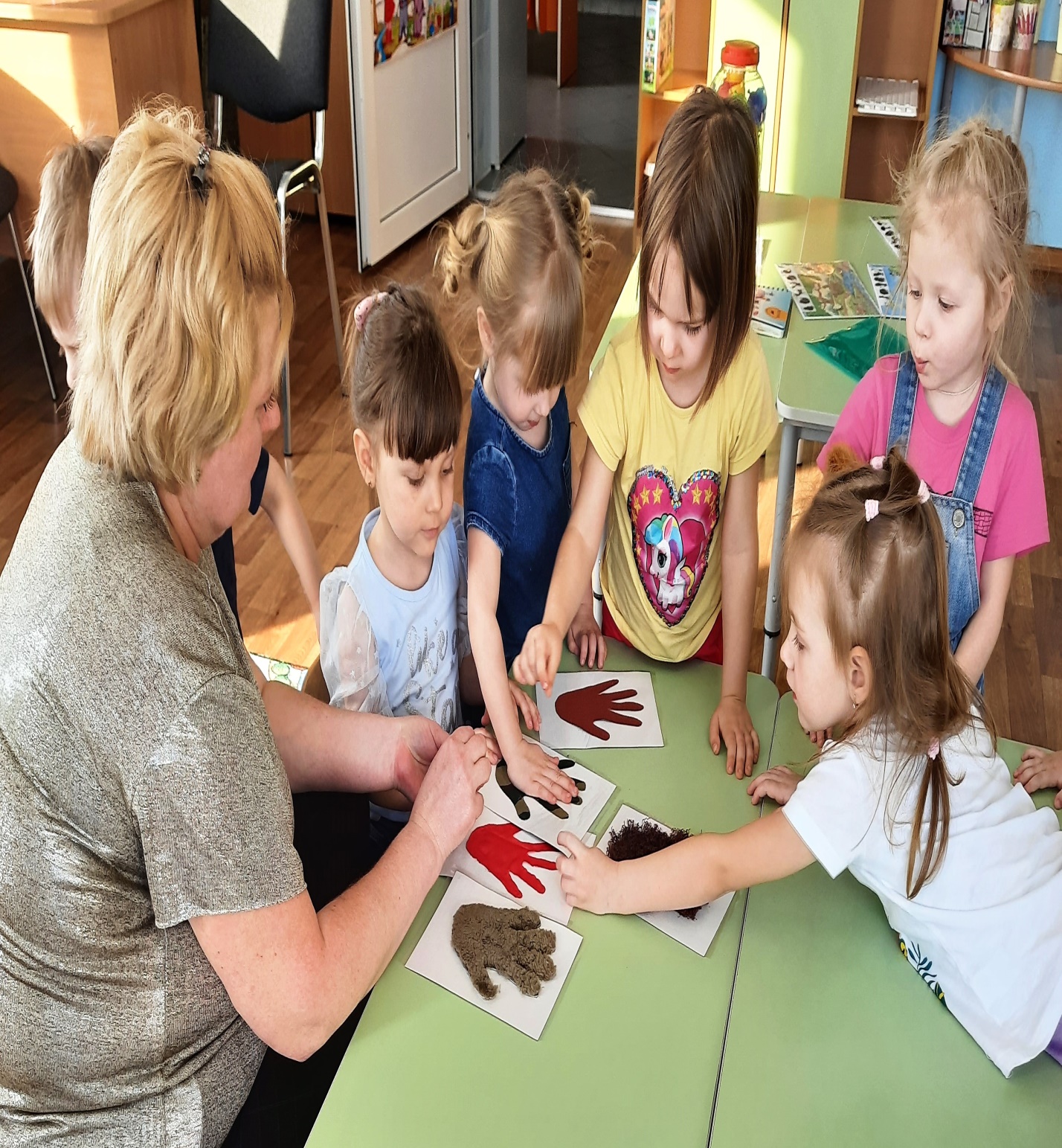 ИГРЫ «С ЛАДОШКАМИ»
 1. «Волшебный мешочек». Ладошки складываются в непрозрачный мешочек. Ребенок засовывает ручку в него и описывает найденную «ладошку» или ищет нужную ладошку по заданию. 
2. Пользуясь пособием, можно выучить названия пальчиков и закрепить понятия «левая» и «правая». Взрослый закрывает любой пальчик на «ручке», ребенок говорит, как называется спрятанный пальчик.
 3. Ладошки можно закрывать парами (наподобие лото – закрывать одинаковые ладошки или по цвету, или по составу материала, или по фактуре). 
4. Ребенок вытягивает любую «ладошку» и называет те предметы, которые он знает из такого материала или такой фактуры.
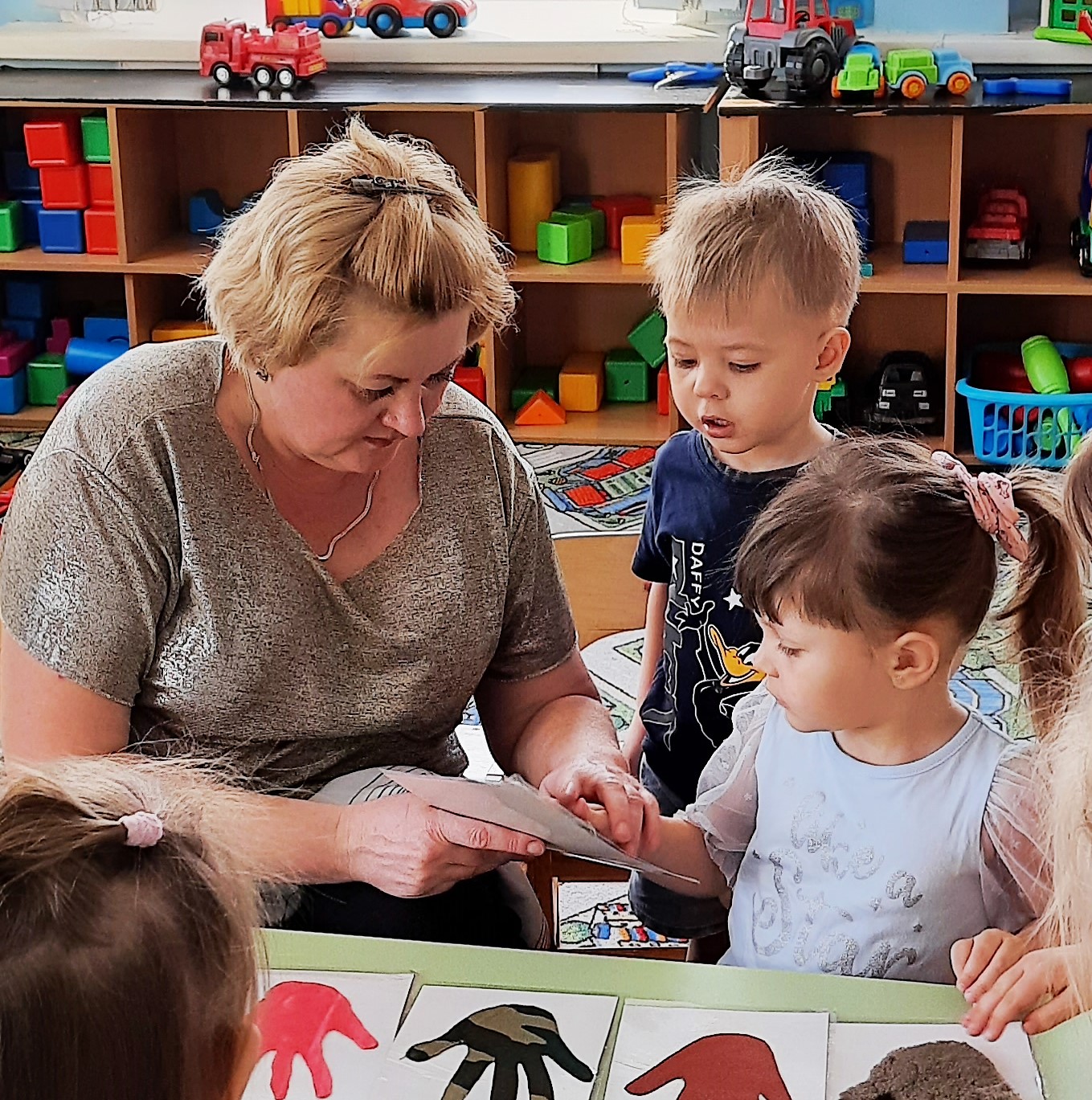 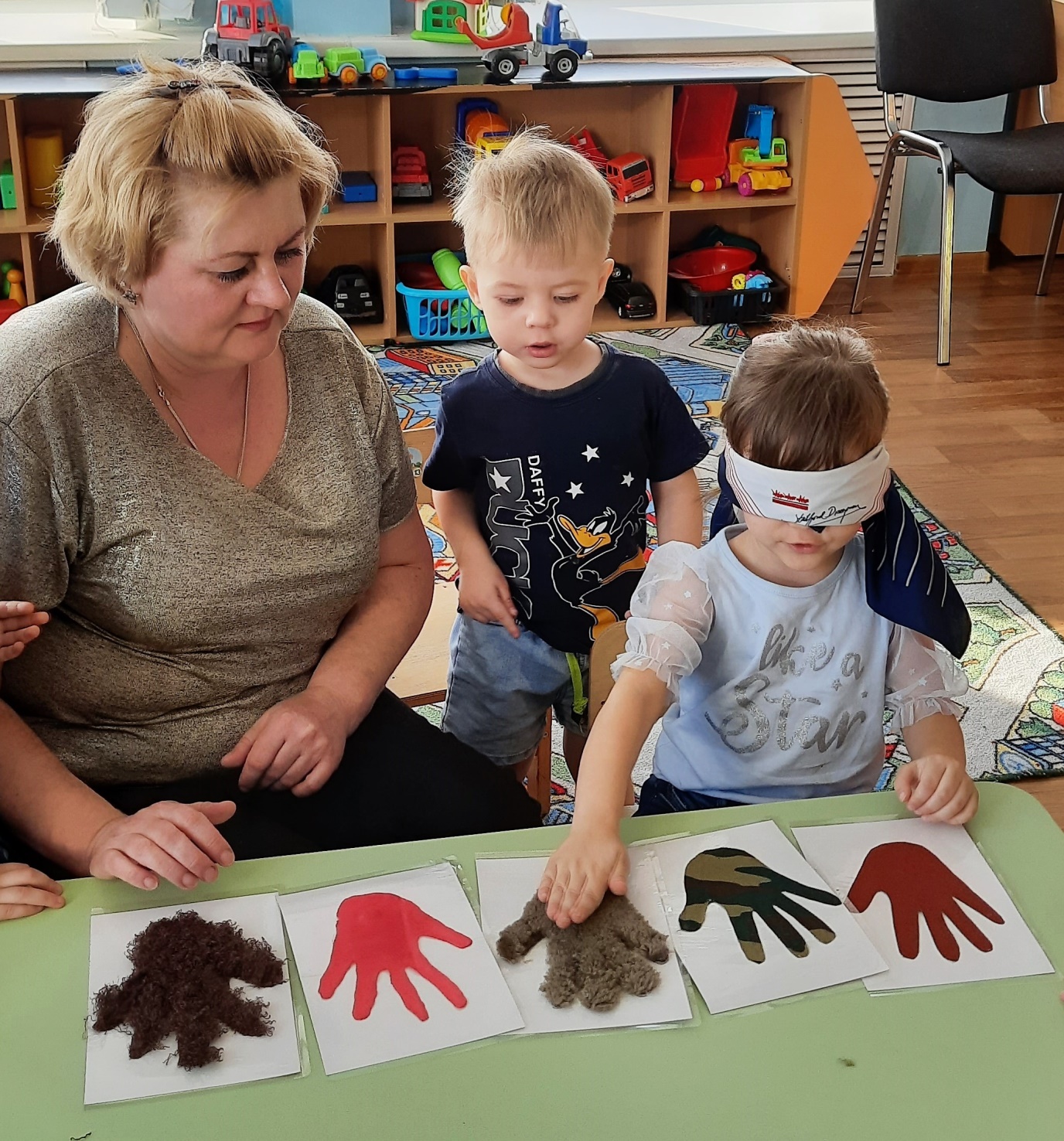 Развивающее пособие «Тактильные ладошки» поможет ребенку узнать много нового. Желаем вашим малышам хороших результатов в веселых играх!

                                                 
                   Спасибо за внимание.